Streaming Symmetric Norms Via Measure Concentration
Jarosław Błasiok (Havard)
Vladimir Braverman (Johns Hopkins)
Steve Chestnut (ETH Zurich)
Robert Krauthgamer (Weizmann Institute)
Lin F. Yang (Johns Hopkins)
Concentration of Measure
Levy’s Lemma
Milman & Schechtman (1986)
Modulus of Concentration
“The highest mountain above sea level!”
Modulus of Concentration
[Speaker Notes: Add a story here. To speak how we started]
A random vector hits the maximum
A random vector hits the minimum
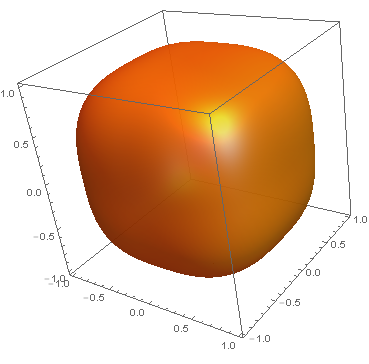 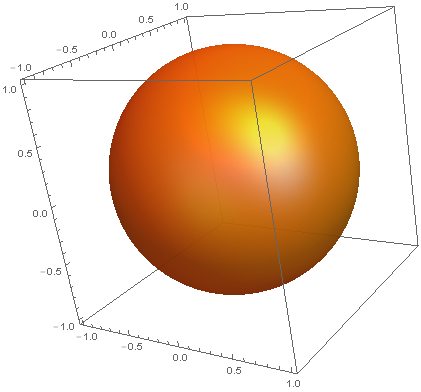 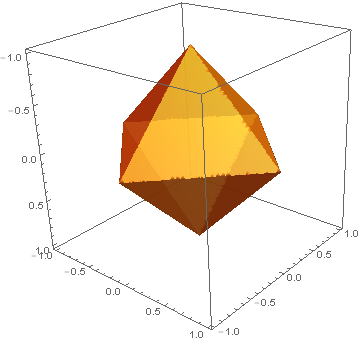 Streaming Complexity:
* Please see the paper for the exact statement.
[Speaker Notes: p 15. I think it's a little confusing to say mc^2 is the optimal space complexity and then change it later on. Maybe someone at the talk has looked at the paper already.  What about showing the hidden l_infinity norm and then explaining that this is only pathological behavior?]
Our Result (Informal)
* Please see the paper for the exact statement.
Algorithm Intuition
Applications
Applications
Open problems
Extend this scheme to arbitrary norm/metric?
Earth Mover Distance
Matrix norms? E.g. Schatten-1 norm.